Metody teledetekcyjne w badaniach atmosfery.Wykład 5. Wyznaczanie profilu pionowego temperatury
Krzysztof Markowicz
kmark@igf.fuw.edu.pl
Wyznaczanie pionowego profilu temperatury powietrza
Pierwsze próby oszacowania profilu temperatury w atmosferze na podstawie spektralnych obserwacji promieniowanie długofalowego zasugerował King w 1956 roku.
W swoich badania pokazał, że rozkład kątowy radiancji jest równy transformacie Laplace’a funkcji Plancka zależnej od grubości optycznej. 
	Przedstawił metodę jak wykorzystać tę relację do obliczania profilu temperatury na podstawie pomiarów satelitarnych
2
Promieniowanie długofalowe na górnej granicy atmosfery wyraża się wzorem:
lub we współrzędnych ciśnieniowych
3
W przypadku gdy czynnik powierzchniowy wnosi znaczący wkład do radiancji na górnej granicy atmosfery musi być on oczywiście uwzględniony w równaniu. 
Jednak w dalszych rozważaniach zakładać będziemy jednak atmosfera ma dużą grubość optyczną, a zatem T(ps)=0. Wówczas mamy:
Fundamentalnym problemem w teledetekcyjnych metodach pomiaru profilu temperatury jest wyznaczenie zależności B(T(p)) dla zmierzonej radiancji na górnej granicy atmosfery przy założeniu znanej funkcji wagowej.
Funkcja wagowa jest pochodna transmisji po ciśnieniu atmosferycznym
4
Wybierając obszar spektralny, gdzie absorpcja promieniowania przez gaz (gazy) atmosferyczny, którego koncentracja nie zmienia się z wysokością zapewniamy, że w pierwszym przybliżeniu funkcja wagowa jest stała w czasie. 
Najczęściej używa się do tego celu gazów: CO2 lub O2
Transmisja tych gazów nawet dla stałego stosunku zmieszania (jak to ma miejsce do około 100 km) zmienia się z wysokością, gdyż zależy od ciśnienia oraz temperatury powietrza  (poszerzenia ciśnieniowe i dopplerowskie linii widomych). 

W dalszej części używać będziemy zamiast długości fali liczby falowej 
Ponieważ funkcja Plancka jest funkcją temperatury i częstotliwości musimy wyeliminować zależność od częstotliwości. 
W wąskim obszarze spektralnym zmienność funkcji Plancka możemy opisać zależnością liniową:
5
częstotliwość referencyjna
parametry dofitowania
Równanie opisujące radiancję na górnej granicy atmosfery można zapisać w postaci
Równanie jest więc równaniem Fredholma pierwszego rodzaju z funkcją wagową K, funkcja f(p) jest szukaną wielkością, zaś g znamy na podstawie obserwacji.
6
7
Wykres przedstawia pasmo absorpcyjne CO2 (oscylacyjno-rotacyjne). Wynika z niego, że odpowiadająca ciału doskonale czarnemu, temperatura spada w kierunku środka pasma. Spadek ten związany jest z obniżaniem się temperatury powietrza w troposferze. Jedynie maksimum w środku pasma jest odzwierciedleniem wzrostu temperatury w stratosferze.
Na podstawie wykresu możemy wybrać kilka charakterystycznych punktów, które posłużą od obliczania profilu temperatury. 
Obliczamy dla nich funkcje wagowe K, które w idealnym przypadku powinny być deltami Diracka. W takim przypadku pozwoliłoby to na wyznaczenie profilu temperatury z bardzo duża rozdzielczością.
Dla wybranych punktów (1-6) wykreślone zostały odpowiadające im funkcje wagowe. Mają one charakterystyczne maksimum na wysokości, która zależy od współczynnika absorpcji.
8
9
Im wyższa wartość absorpcji tym wyższej w atmosferze znajduje się poziom efektywnej emisji (maksimum funkcji wagowej)
Funkcje wagowe oblicza się przy pomocy modelu transferu promieniowania typu linia po linii dla standardowego profilu temperatury i ciśnienia.
Znacznym ograniczeniem metody jest nakładanie się funkcji wagowych.
10
Funkcja wagowa - analiza
Funkcja wagowa we współrzędnych kartezianskich ma postać:
Jeśli stosunek zmieszania r jest stały z wysokością to cała zmienność funkcji wagowej wynika ze zmian gęstości powietrza.
11
Zatem istnieje wysokością gdzie W(z) osiąga maksimum
maleje z wysokością
rośnie z wysokością
12
Przykłady funkcji wagowej
13
Jedną z najprostszych metod wyznaczania profilu temperatury polega na założeniu początkowego profilu, a następnie obliczeniu odpowiadającej mu radiancji na górnej granicy atmosfery w zależności od liczby falowej. 
Następnie na podstawie różnicy radiancji obliczonej i  obserwowanej modyfikuje się profil tak aby zminimalizować tę różnicę. 
Ze względu na błędy obserwacyjne równanie Fredholma może nie posiadać fizycznego rozwiązania. Aby tego uniknąć stosuje się metodę zwaną: nieliniowa iteracją.
Funkcja Plancka w jednostkach częstości ma postać:
14
Zauważmy, że maksimum funkcji podcałkowej zależy od wysokości. Z twierdzenia o wartości średniej mamy
pi ciśnienie na poziomie gdzie waga                              
 osiąga maksimum
ilnp oznacza efektywna szerokość funkcji wagowej
Niech T* oznacza wartość zakładaną wartość temperatury powietrza w zerowym przybliżeniu dla każdego poziomu, zaś I* oznacza odpowiadającą jej radiancję na TOA
Dzieląc stronami oba równania mamy:
Przy założeniu braku wkładu od powierzchni ziemi mamy:
Równanie relaksacyjne, Chahine, Smith 1970
15
Algorytm
Początkowy profil T(n)(pi) dla n=0
Podstawiając profil T(n)(pi) do wyjściowego równania obliczamy wartość radiancji dla każdego kanału
Porównujemy obliczoną radiancję Ii z wartością zmierzona i obliczamy wartość residualną.
gdy R<10-4 dla wszystkich kanałów kończymy iteracje
4)     Stosujemy równanie relaksacyjne M-razy dla obliczonego nowego profilu T(n+1)(pi) ze wzoru
16
i=1,2,…,M
Wzór ten wynika z ilorazu
17
5) Dokonujemy interpolacji temperatury z każdego poziomu pi do poziomów które nas interesują
6) Wracamy do punku 2 i powtarzamy do osiągnięcia zadanej dokładności
Nie zawsze metoda ta wykazuje zbieżność. Dlatego stosuje się inne metody np. minimalnej wariancji (teledetekcja hybrydowa) uwzględniająca fakt, iż wiele błędów ma charakter statystyczny.
18
Przyrządy satelitarne
HIRS/2 (High Resolution Infrared Radiometer sounder), 20 kanałów, rozdzielczość 19 km
SSU (Stratospheric Sounding Unit), 3 kanały w paśmie CO (15 m), rozdzielczości 111 km.
GOME – gazy śladowe
SCIAMATCHY – gazy śladowe
19
Skanowanie metodą LIMB
20
Radiancja wzdłuż ścieżki LOS (line of sign)
h jest wysokością styczna (tangent height), T(s,0) transmisja wzdłuż ścieżki o długości s
Z geometrii mamy:
ponieważ promień ziemi R jest znacznie większy od wysokości stycznej
21
gdzie
z<h
z>h
Skanowanie metodą LIMB wykazuje dużą czułość, jej główne zalety to:
Umożliwia pomiar koncentracji gazów śladowych (CO, NO, N2 ClO)
Emisja powierzchni Ziemi nie wpływa na obserwacje
Daje dobre wyniki od  wysokości kilku kilometrów
Ograniczenia
Nie może być używana dla dolnej troposfery
Wymaga bardzo dokładnych informacji o geometrii
22
23
Problem chmur- cloud screening
Rozpatrzy dwa przylegające obszary (piksele) dla których radiancja wyraża się wzorem
Radiancja od obszaru bezchmurnego
Radiancja od obszaru pochmurnego
1 , 2 oznacza efektywne pokrycie chmurami w poszczególnych obszarach
W przypadku gdy chmury w obu obszarach mają taką samą temperaturę wówczas:
24
Jeśli znamy stosunek zachmurzenia w obu obszarach N* możemy policzyć radiancje dla czystego piksela:
Oczywiście N* nie zależy od numeru kanału jednak musimy założyć: 
że chmury mają tę samą wysokość, temperaturę i własności optyczne
1 2 musza być rożne ze względu na mianownik w powyższym równaniu
dodatkowa,  musimy znać wielkość N*  (można ją obliczyć na podstawie pomiarów mikrofalowych).
Niestety na ogół w obszarze mikrofalowym mamy znacznie gorsza rozdzielczość przestrzenna.
25
Naziemne pomiary radiancji nieboskłonu
26
27
Radiancja mierzona z satelity
28
29
Niepewności w wyznaczaniu profilu temperatury powietrza
30
IASI
The Infrared Atmospheric Sounding Interferometer (IASI), flying onboard the MetOp satellite series, is a thermal cross-nadir scanning infrared sounder.
Three instruments provided data:
Metop-A: launched in October 2006
Metop-B: launched in September 2012 
Metop-C: launched in October 2018
IASI is a Fourier transform infrared (FTIR) spectrometer which measures the thermal infrared (TIR) spectrum emitted by the Earth and the atmosphere. With a wide swath width of 2 x 1100 km it provides near-global coverage twice a day, with a local overpass time at ~09:30 AM and PM.
It has an instantaneous field of view (FOV) at nadir with a spatial resolution of 50 km x 50 km, composed of 2 x 2 circular pixels, each corresponding to a 12 km diameter footprint on the ground at nadir (Clerbaux et al., 2009), see Figure 1.
IASI has four spectral bands in the spectral range from 645 to 2760 cm-1 (15.5 to 3.63 µm), with an apodized spectral resolution of 0.5 cm-1 and spectral sampling of 0.25 cm-1.
https://amt.copernicus.org/articles/15/1779/2022/
Funkcje wagowe dla IASI
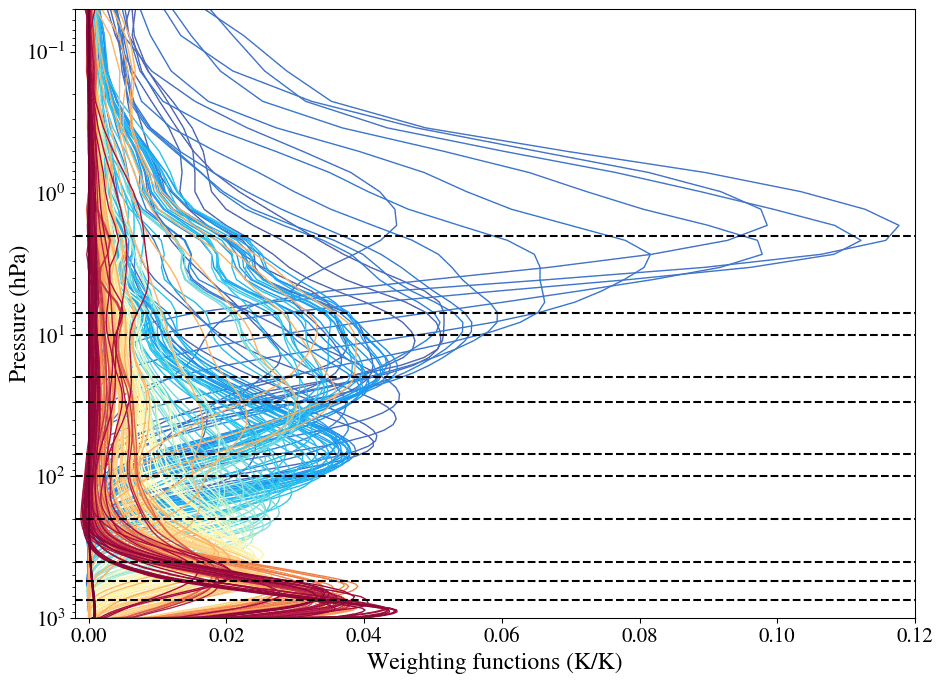 33
34
35